The ConferenceA summary
SCIENCE – we now know what needs to be done.
ENGINEERING- tomorrow we will hear a menu of options of existing, permitted technologies known to work
[Speaker Notes: Gobler has laid the ground work for what needs to be done]
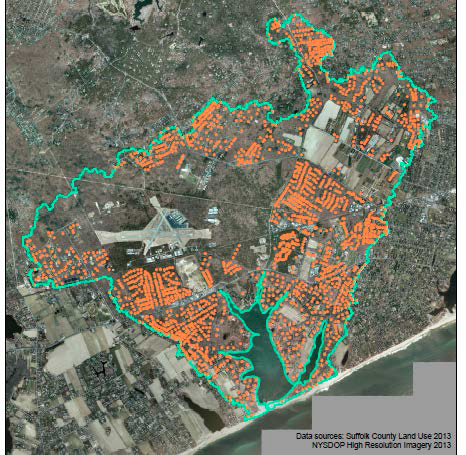 State and Federal Superfund sites
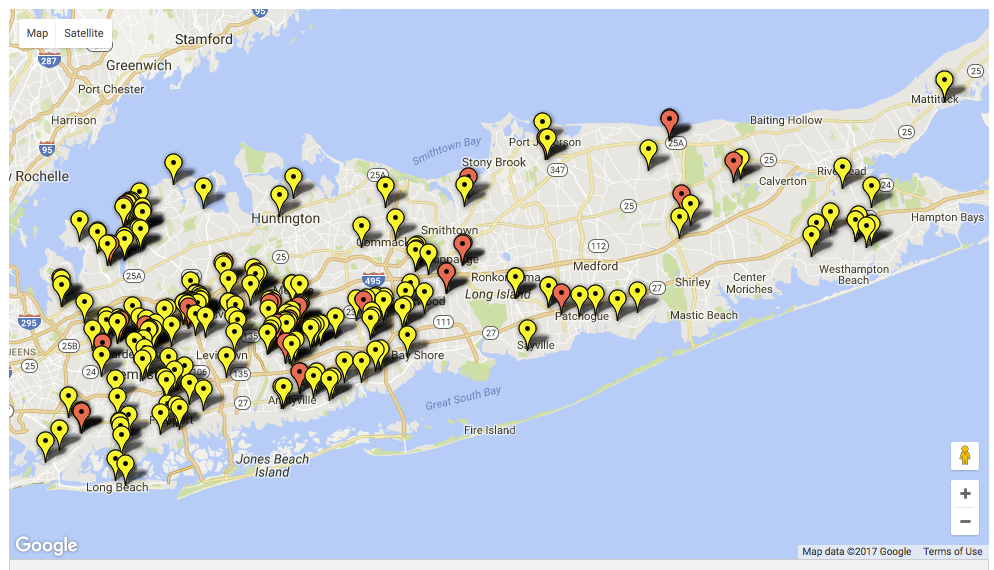 http://data.newsday.com/long-island/data/water/superfund/
[Speaker Notes: Private is permitted not actual flow and is therefore overstated]
Are we ready for Change?
"Stasis is the norm for complex systems; change, when provoked at all, is usually rapid and episodic".
Stephen Jay Gould
[Speaker Notes: A good idea in 1950 when the population was 264000]
Climate Change
Rising Sea Levels 
Storm Surges
Increasing storm intensities
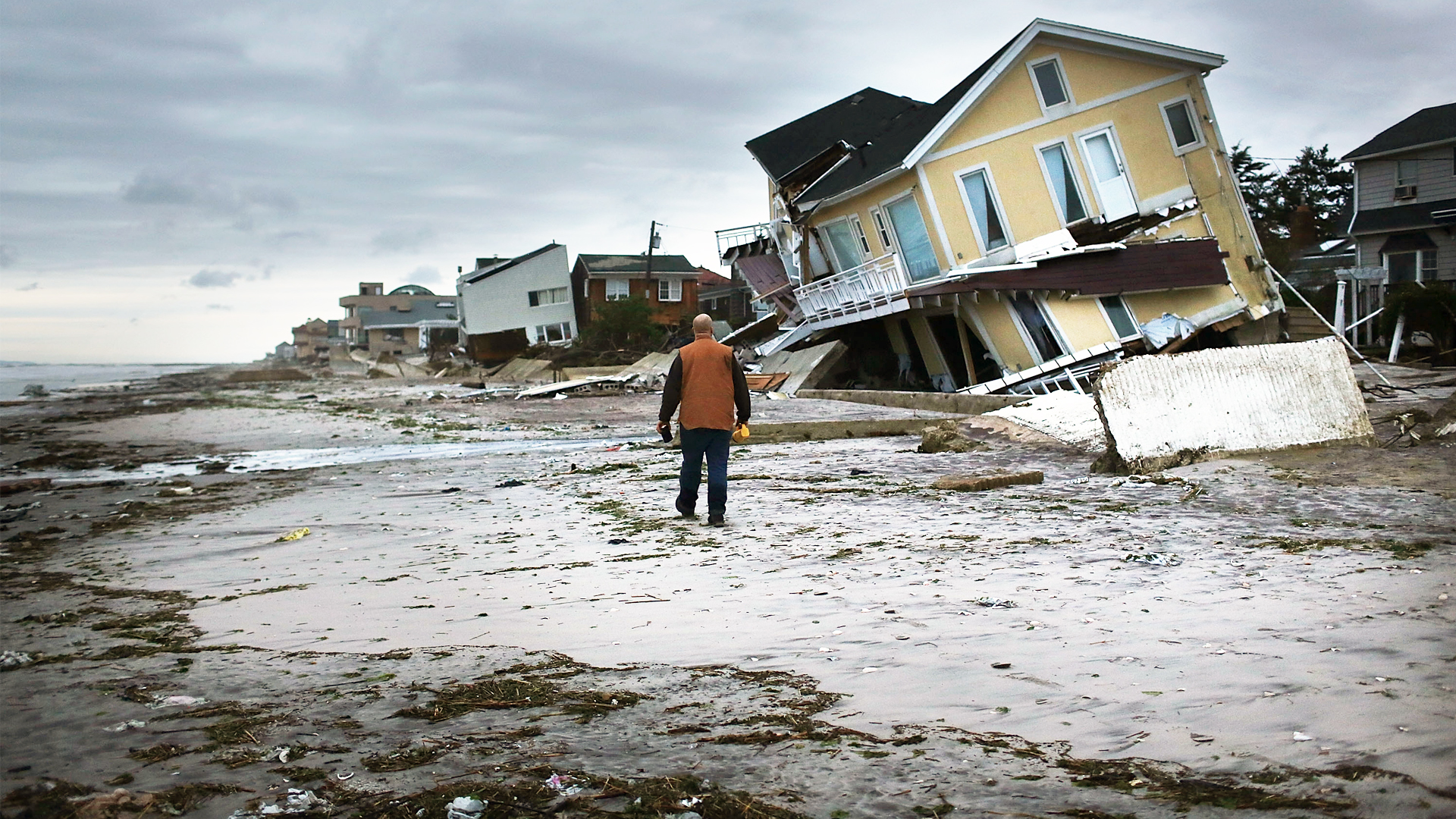 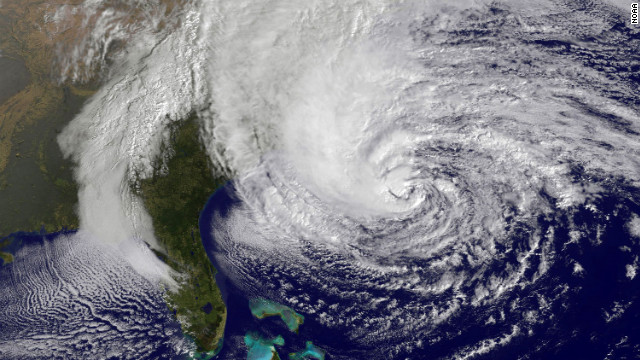 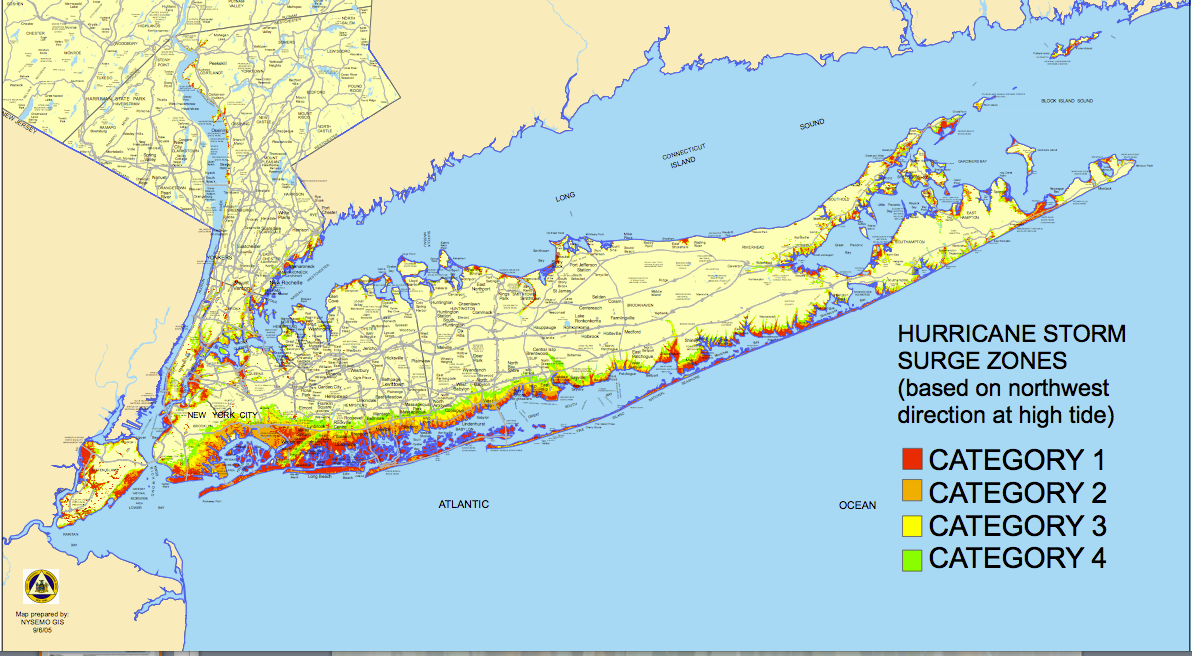 Next Task ?
The emerging action plan for remediating Georgica Pond will be presented as a case study to ignite a broader discussion on holistic approaches to water body remediation. We also hope to draw linkages between thought leaders from top institutions, generating new ideas, approaches, and partnerships that will advance the practice of water body remediation beyond Long Island.
DEMONSTRATION
Design, Permit, Build and Operate
A system capable of Pond remediation.
A system capable of treating wastewater that is contaminating ground water.
A System capable of treating surface run-off
Visitor Center/Interpretative Site
Classroom, videos/incorporation of Gobler’s work; Student interns
On-going testing and research; habitat restoration
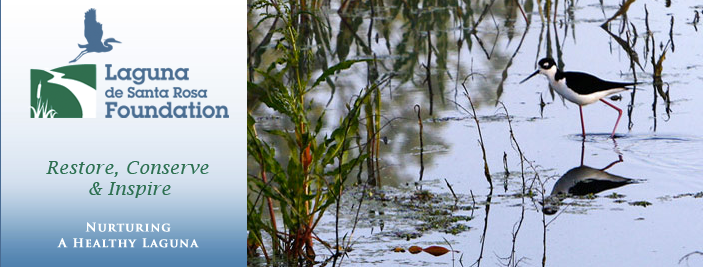 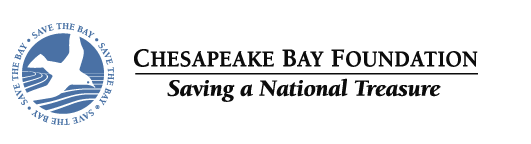 Suffolk County Marine Education Center
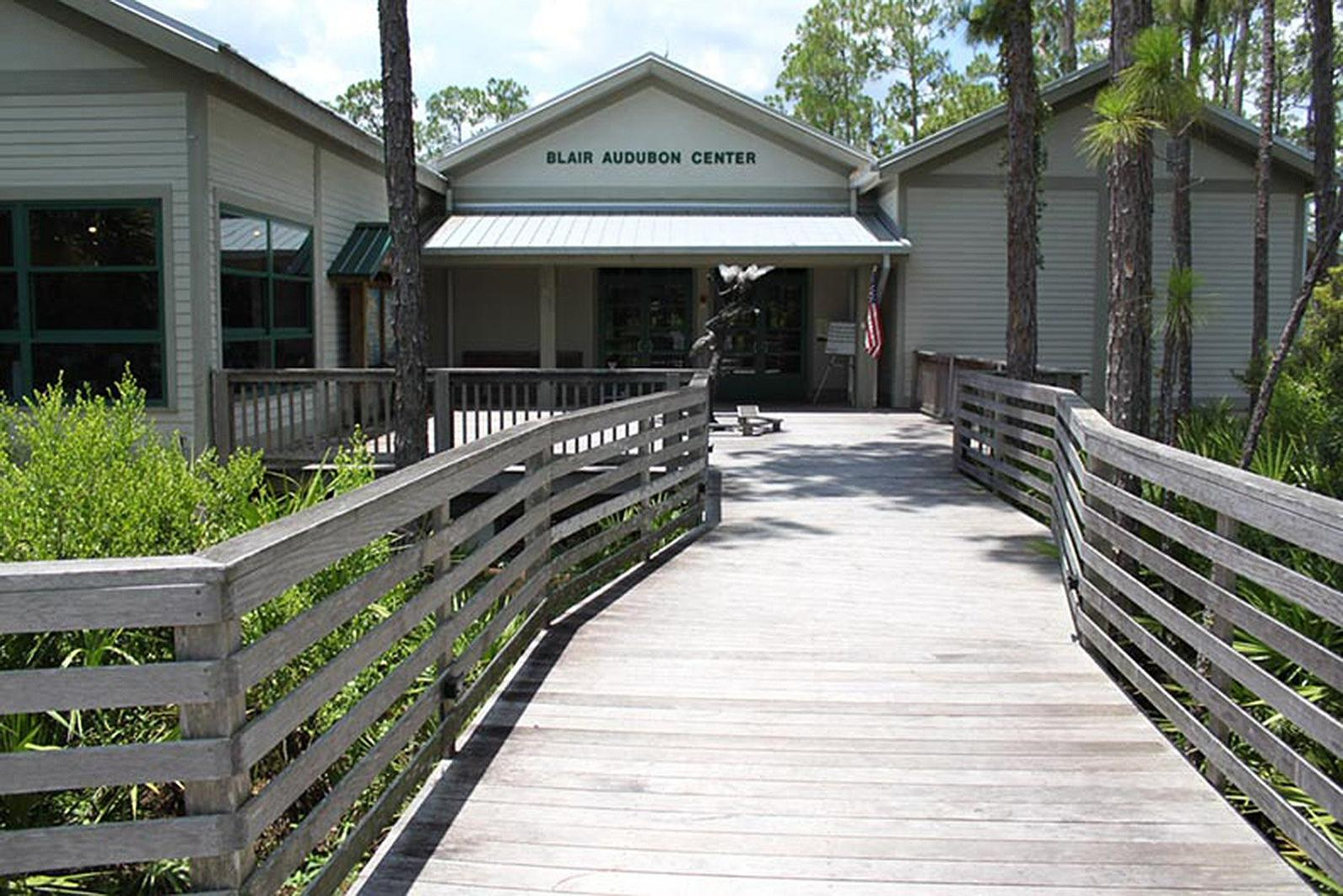 Somerset County NJ Environmental Education Center
Audubon
“The definition of insanity is doing the same thing over and over again and expecting different results” A. Einstein

The first rule of change: “get as many people as possible who are committed and are in accord with the general principle which in this case is clean water”

“The world, unfortunately rarely matches our hopes an consistently refuses to behave in a reasonable manner” S. Gould

“Change is more often a rapid transition between stable states than a continuous transformation of slow and steady rates” S Gould
Implementation (in the larger community of Long Island)
Agents of Change – Social scientists, media experts,  artists, community leaders, politicians.
requisite diversity, facilitation of initial conditions; free flow of information information =DNA; homeostasis vs homeorhesis rf Wheatley; 
Dancing with Systems rf Donella Meadows
Agents of Change -con’t
Catalytic innovators
Film - BBC Planet Earth; Blue Planet
Technology, Social Institutions, Population, Environment
Challenges & Opportunities
The Clean Water Act was passed in 1972. Why are we still arguing over what is clean water?
Regulatory compliance and complications
Complex, time consuming; prescriptive, multiple agencies, expense of retaining qualified reviewers.
NYS DEC -269 pgs of prescriptive regs; out of date  because of improved flow; restrictive – if applied to computers we would be using vacuum tubes and rotary dial phones.
Suffolk County – 54 pgs “shall conform to standards herein approved”
Significant Public resistance to regulation & costs!
Some Alternatives
Prescriptive vs performance based regulations
Eco-Districts – water, wastewater, energy, heating, cooling, habitat all under “one roof”.
WQ Standards – what, who and how
Examples:
Drinking water: Hex Cr is 100 ug/L in NY, .02 ug/L in CA
Estuarine Discharge – South Coast CA
	Total Phosphorus	0.05	mg/l	Stream	
	Total Phosphorus	0.025	mg/l	Standing body of water	
	Nitrogen	N:P = 10:1	 	 	
	Ammonia, Un-ionized	0.025	mg/L		
The role of Finance and Commerce
	SRF, Bonds, Eco-District, iPhone 	equivalent? (10 -12% ROI typical 
Ethical and Legal issues; do we have a right to pollute?